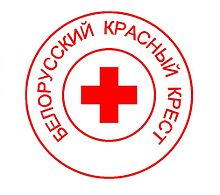 Блиц-опрос
«Из истории волонтерства»
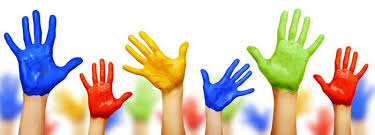 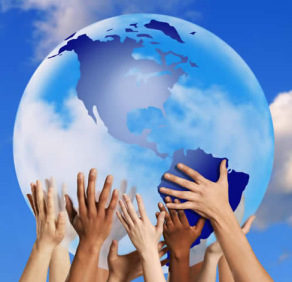 1
Первоначально слово «волонтер» означало:
человека, добровольно жертвующего деньги церкви
человека, добровольно отправляющегося в действующую армию 
человека, добровольно принимающего участие в крестовых походах 
человека, отказывающегося брать деньги за любую службу
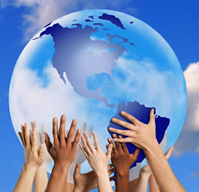 1
Первоначально слово «волонтер» означало:
человека, добровольно жертвующего деньги церкви
человека, добровольно отправляющегося в действующую армию 
человека, добровольно принимающего участие в крестовых походах 
человека, отказывающегося брать деньги за любую службу
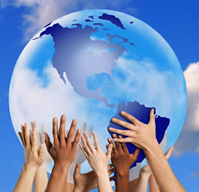 Само слово волонтер (доброволец) в течение долгого времени обозначало человека, отправившегося на войну по зову долга, а не по призыву
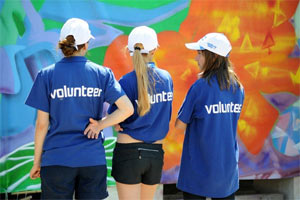 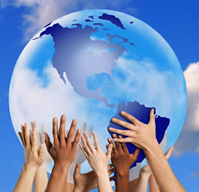 2
В 1932 году в США состоялась масштабная акция под названием «Марш десятицентовиков». Что это такое?
добровольческая демонстрация для привлечения внимания к проблеме безработицы в США 
сбор средств для пострадавших во время «Великой депрессии» 
сбор средств на помощь больным полиомиелитом 
сбор пожертвований на снабжение армии США
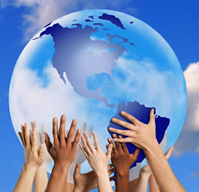 2
В 1932 году в США состоялась масштабная акция под названием «Марш десятицентовиков». Что это такое?
добровольческая демонстрация для привлечения внимания к проблеме безработицы в США 
сбор средств для пострадавших во время «Великой депрессии» 
сбор средств на помощь больным полиомиелитом 
сбор пожертвований на снабжение армии США
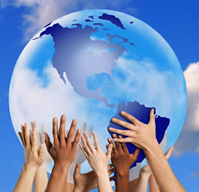 В 1932 году Ф.Д. Рузвельт становится президентом США. В 20-х годах эпидемия полиомиелита в одном Нью-Йорке унесла жизни 2 тысяч человек, 7 тысяч остались калеками. Сам Рузвельт пострадал от этой болезни, и остаток жизни был прикован к инвалидному креслу. «Марш десятицентовиков» - масштабная акция сбора средств на борьбу с полиомиелитом: лечение больных, изучение вируса. Все желающие помочь «хотя бы десятью центами» отправляли свои пожертвования лично президенту.
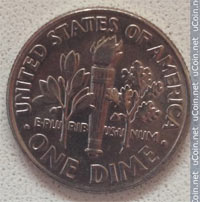 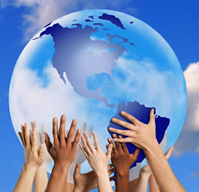 3
Первые богадельни и больницы для всех сословий, созданные на добровольные пожертвования под покровительством Церкви появились в:
России в XVIII веке 
Древней Греции 
Франции в XVII веке
Византийской Империи
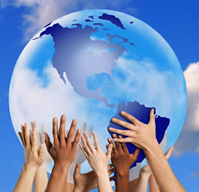 3
Первые богадельни и больницы для всех сословий, созданные на добровольные пожертвования под покровительством Церкви появились в:
России в XVIII веке 
Древней Греции 
Франции в XVII веке
Византийской Империи
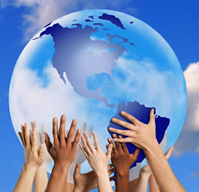 На первом Вселенском Соборе в Никее в Византии были приняты решения, обязывающие архиереев лично курировать систему оказания медицинской помощи неимущим гражданам. Интересно, что Римский император Иулиан, который в 330–336 гг. пытался возродить язычество, писал своему другу врачу Оривасию: «Нам не мешало бы тоже проявлять заботу о слабых и немощных так, как это делают христиане».
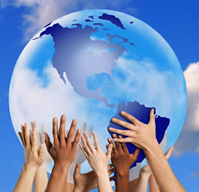 4
Официальной датой основания волонтерского движения считают
1939 год 
1945 год
1920 год 
1916 год
4
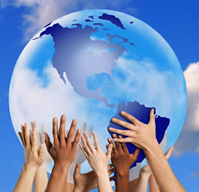 Официальной датой основания волонтерского движения считают
1939 год 
1945 год
1920 год 
1916 год
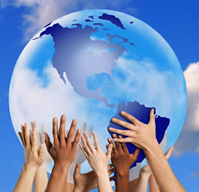 В 1920 году, после Первой мировой войны во Франции был осуществлен первый волонтерский проект с участием группы добровольцев из Англии, Германии, Швеции, Австрии. Вчерашние солдаты враждующих армий собрались, чтобы совместными усилиями восстановить разрушенную деревню близ Вердена. Тогда молодёжь Франции и Германии выступила под лозунгом: «Лучше работать вместе, чем воевать друг против друга». Следствием этого беспрецедентного события стало основание старейшей международной волонтерской организации – Service Civil International (Международная гражданская служба).
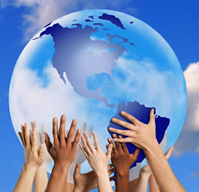 5
В каком государстве возникло первое женское волонтерское движение
Великобритания
Российская Империя 
США 
Франция
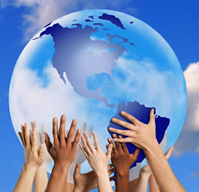 5
В каком государстве возникло первое женское волонтерское движение
Великобритания
Российская Империя 
США 
Франция
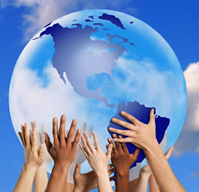 Первое женское волонтерское движение – сестры милосердия, которые во время русско-турецкой войны добровольно отправились на фронт, чтобы помогать раненым солдатам.
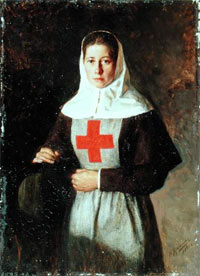 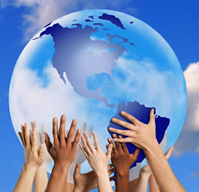 6
Первая юношеская добровольческая организация - скауты. Полковник сэр Роберт Стивенсон Смит Баден-Пауэлл основал движение скаутов в 1907 году в Великобритании. В 1909 году скауты появились и в России. Какие слова стали лозунгом скаутов?
«Всегда готов!» 
«Ни одного дня без доброго дела!»
«Будь готов!» 
«Спешите делать добро»
6
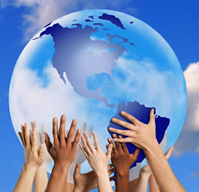 Первая юношеская добровольческая организация - скауты. Полковник сэр Роберт Стивенсон Смит Баден-Пауэлл основал движение скаутов в 1907 году в Великобритании. В 1909 году скауты появились и в России. Какие слова стали лозунгом скаутов?
«Всегда готов!» 
«Ни одного дня без доброго дела!»
«Будь готов!» 
«Спешите делать добро»
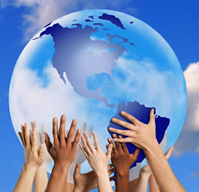 Девиз скаутов — «будь готов!» (англ. Be Prepared); по-английски он сокращается до первых букв так же, как фамилия основателя движения скаутов (B.P.). Происхождение этой фразы связано с исходным патриотическим характером движения скаутов. Баден-Пауэлл писал 12 февраля 1908 в статье в журнале «Бойскаутинг»: «Будьте готовы умереть за свою страну, если потребуется; так что когда настанет момент, выходите из дома с уверенностью и без раздумья о том, убьют вас или нет». Лозунг переняли сначала русские скауты, появившиеся в 1909 году, а затем и советские пионеры, несмотря на то, что официально скаутские организации в СССР были запрещены.
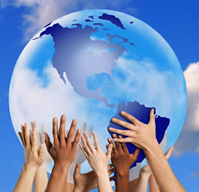 7
В древней христианской Церкви существовали добровольцы-женщины, которые помогали при храмах, обслуживали больных. Как они назывались?
алтарницы 
диаконисы
келейницы
пророчицы
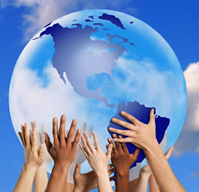 7
В древней христианской Церкви существовали добровольцы-женщины, которые помогали при храмах, обслуживали больных. Как они назывались?
алтарницы 
диаконисы
келейницы
пророчицы
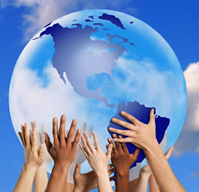 Женщины в Византии работали в медицине на равных правах с мужчинами. На диаконис возлагался уход за больными. В основном, это были монахини. Причем, женщины работали не только медсестрами, акушерками, но и врачами.
8
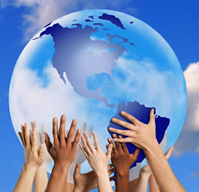 Кто из великих святителей, имея профессию врача, добровольно профессионально помогал больным, создав один из первых медико-реабилитационных центров?
свт. Василий Великий 
 свт. Григорий Нисский 
 свт. Спиридон Тримифунтский 
 свт. Лев Великий
8
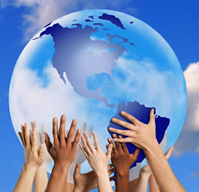 Кто из великих святителей, имея профессию врача, добровольно профессионально помогал больным, создав один из первых медико-реабилитационных центров?
свт. Василий Великий 
 свт. Григорий Нисский 
 свт. Спиридон Тримифунтский 
 свт. Лев Великий
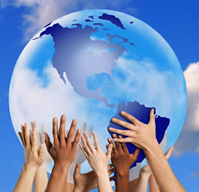 В 370 году свт. Василий Великий создает медицинский комплекс. Он назывался «Прибежище» и включал в себя гостиницу для неимущих иногородних, дом престарелых, лепрозорий, приют для бедных и другие подразделения. Отдельно существовали инфекционные корпуса. Причем, Василий Великий сам отбирал для работы врачей и остальной медперсонал.
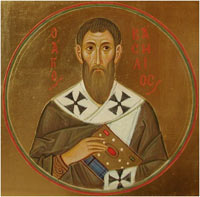 9
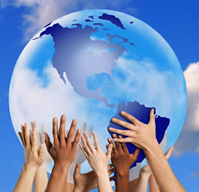 Знаменитая русская женщина-волонтер княгиня Мария Дондукова-Корсакова посвятила значительную часть жизни тюремному служению. В 1900-х годах она пыталась добиться права посещения политических заключенных в Шлиссельбургской крепости. Княгине было отказано. История сохранила ее ответ, после которого в 1904 году посещение крепости было разрешено. Что предложила Дондукова-Корсакова?
амнистировать всех заключенных под ее ответственность
 арестовать ее саму
организовывать личные встречи с заключенными вне крепости под надзором полиции
отказаться от волонтерской деятельности в тюрьмах вообще
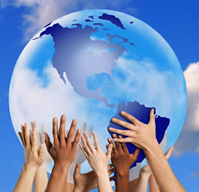 9
Знаменитая русская женщина-волонтер княгиня Мария Дондукова-Корсакова посвятила значительную часть жизни тюремному служению. В 1900-х годах она пыталась добиться права посещения политических заключенных в Шлиссельбургской крепости. Княгине было отказано. История сохранила ее ответ, после которого в 1904 году посещение крепости было разрешено. Что предложила Дондукова-Корсакова?
амнистировать всех заключенных под ее ответственность
 арестовать ее саму
организовывать личные встречи с заключенными вне крепости под надзором полиции
отказаться от волонтерской деятельности в тюрьмах вообще
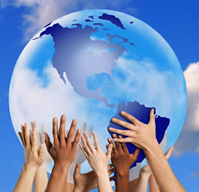 После очередного отказа княгиня обратилась с просьбой заключить в крепость её саму. В 1904 году она, после усиленных хлопот и целого ряда неудач, наконец, добилась доступа к политическим арестантам Шлиссельбургской крепости. Занималась вопросами переустройства тюремной системы: учреждала библиотеки в тюрьмах, устраивала впервые в России калориферное отопление в камерах, добивалась введения «парольной системы» — временного освобождения из тюрем по семейным обстоятельствам.
10
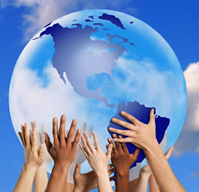 «Чтобы поверить в добро, надо начать делать его», - эти слова вполне могли бы стать лозунгом любой добровольческой организации. Кто автор этих слов?
Б. Франклин 
Ф.Д. Рузвельт 
Ф. Достоевский
Л. Толстой
10
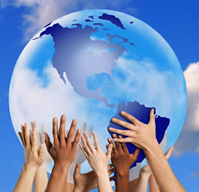 «Чтобы поверить в добро, надо начать делать его», - эти слова вполне могли бы стать лозунгом любой добровольческой организации. Кто автор этих слов?
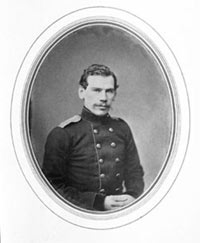 Б. Франклин 
Ф.Д. Рузвельт 
Ф. Достоевский
Л. Толстой
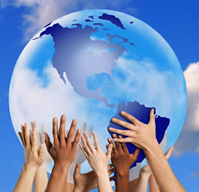 Великий русский писатель во многих произведениях говорил о добре, красоте и служении людям. Лишь те его герои, которые следуют идеалам добровольчества – в широком смысле слова – удостаиваются читательской любви и сочувствия.